Racial Disparity in Correlates of Late Preterm Births: A Population-Based Study
Shailja Jakhar, Christine Williams, Louis Flick, Jen Jen Chang, Qian Min, Jing Wang
Abstract Presentations, Epidemiology (Group 3)   
9:00am - 10:00 am, Friday 4/24/2015, JH Quinn Room

Making Lifelong Connections 2015: 
Leadership, Networking, and Professional Development 
fifth Annual Meeting, San Antonio, TX (April 23-24, 2015)
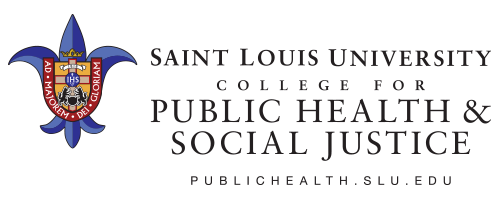 Introduction
Full Term Birth: born during or after 37 weeks of gestation
Preterm Birth: born before 37 weeks of gestation
Negative health outcomes from preterm birth
Two types of preterm birth
Spontaneous
Nonspontaneous (medically-indicated)
Late Preterm Birth (LPTB): born 34 0/7 weeks to 36 6/7 weeks of gestation
70% of preterm births are LPTB
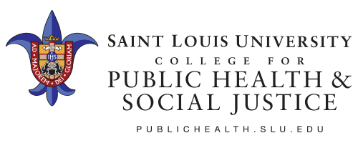 Dataset
2012 US birth certificate data 
Exclusions
non-US citizen mother
major birth defects
plural births
<= 33 weeks gestation
Mother’s older than 45
Final sample size: 2.7 million
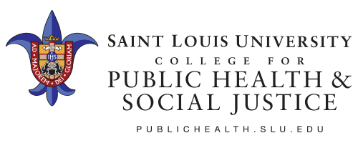 Outcomes
Spontaneous late preterm birth:  included all vaginal births without induction of labor or maternal medical complications.   
Medically indicated late preterm birth: any birth with any of these conditions: induction of labor, cesarean, or maternal medical complications, including diabetes, gestational diabetes, hypertension, gestational hypertension, or eclampsia.
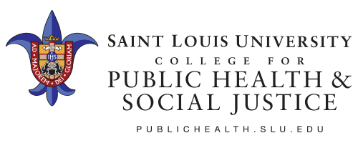 Methods & Analysis
Risk factors
Mother’s marital status
Mother’s age
Number of prenatal visits
Mother’s education
Infant sex
Maternal health conditions
Smoking during pregnancy
WIC
Maternal Infection
Previous preterm birth
Infertility treatment
Interval between previous live birth
Weight gain recommendations
Descriptive and bivariate analysis
t-test for continuous variable
Chi square test for categorical variables
Binary multivariable logistic regression to estimate odds ratio and 95% confidence intervals
Stratified analysis by maternal race/ethnicity
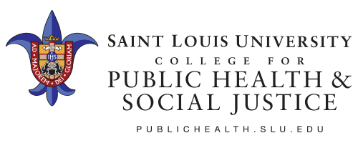 LPTB Prevalence by Race
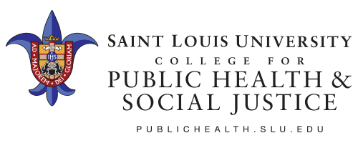 Maternal Age
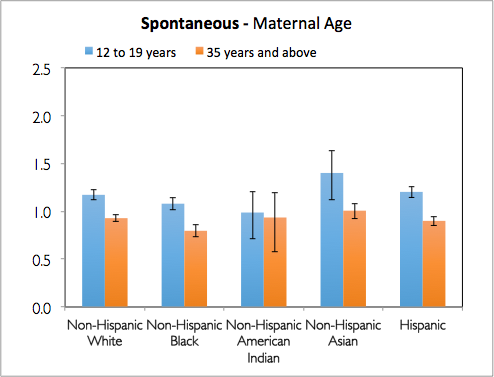 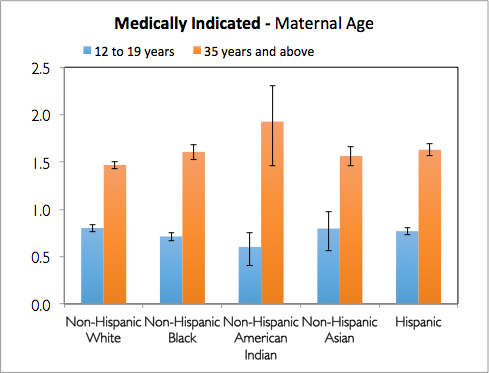 *
*
*
*
*
*
*
*
*
*
*
*
*
*
*
*
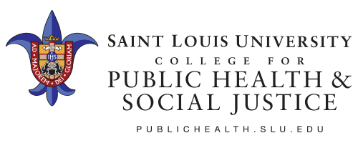 Reference: 20 to 34 years
*
indicates significant values
Mother’s Marital Status
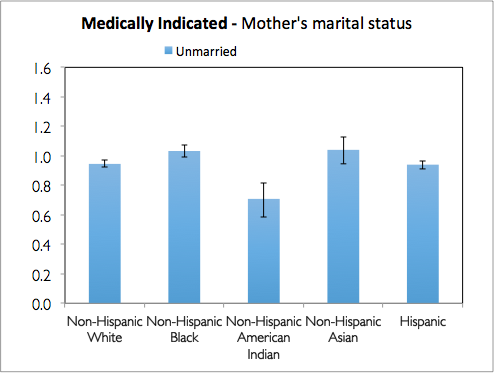 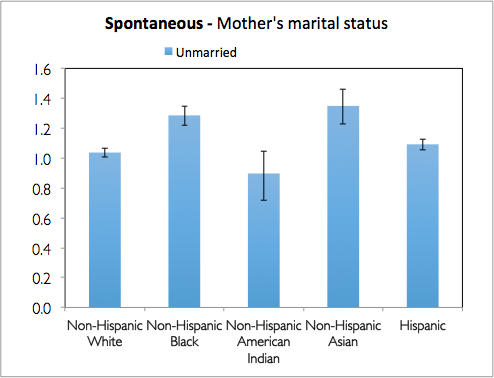 *
*
*
*
*
*
*
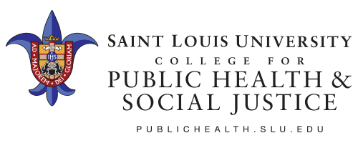 Reference: Married
*
indicates significant values
Number of Prenatal Visits
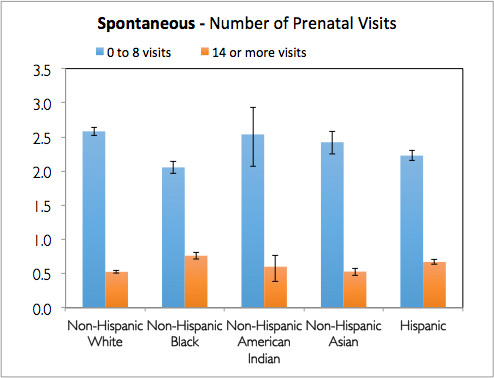 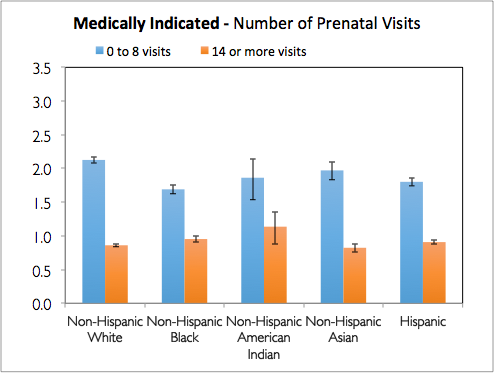 *
*
*
*
*
*
*
*
*
*
*
*
*
*
*
*
*
*
*
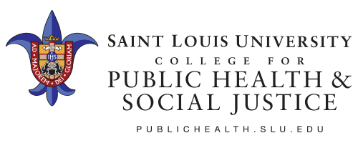 Reference: 9 to 13 visits
*
indicates significant values
Mother’s Education
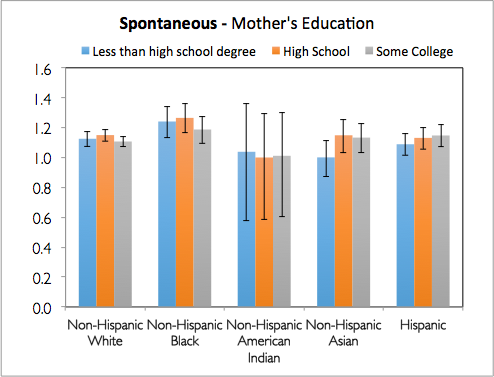 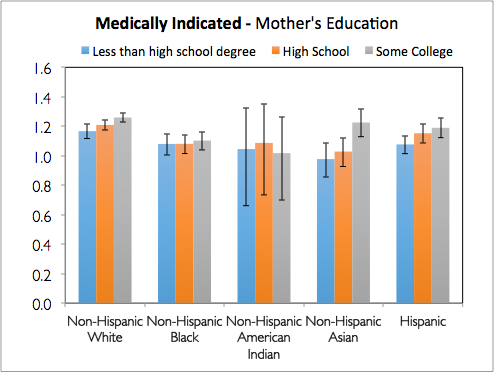 *
*
*
*
*
*
*
*
*
*
*
*
*
*
*
*
*
*
*
*
*
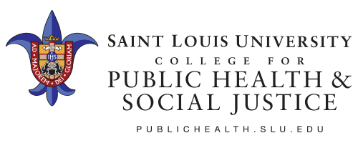 Reference: College or above
*
indicates significant values
Infant Sex
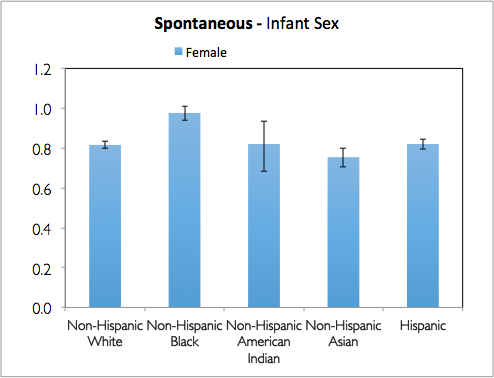 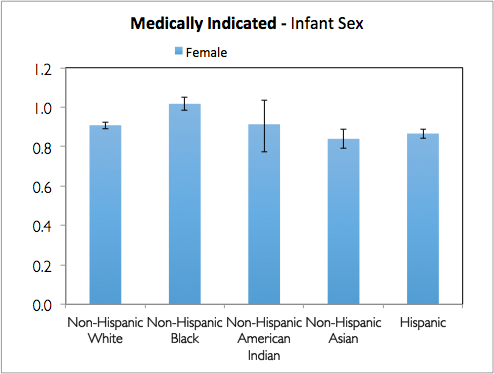 *
*
*
*
*
*
*
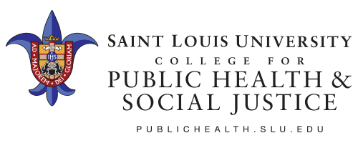 Reference: Male
*
indicates significant values
Maternal Smoking
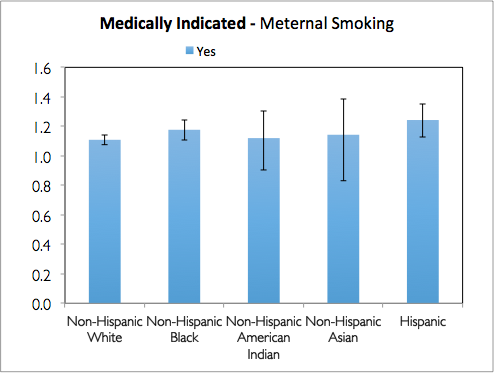 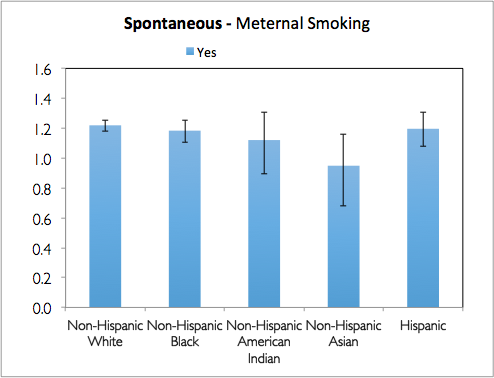 Medically Indicated - Maternal Smoking
Spontaneous - Maternal Smoking
*
*
*
*
*
*
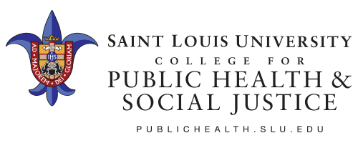 Reference: No
*
indicates significant values
WIC
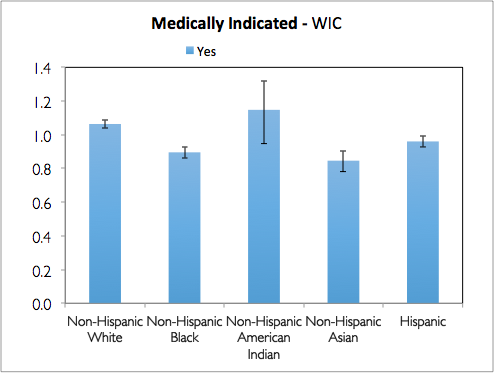 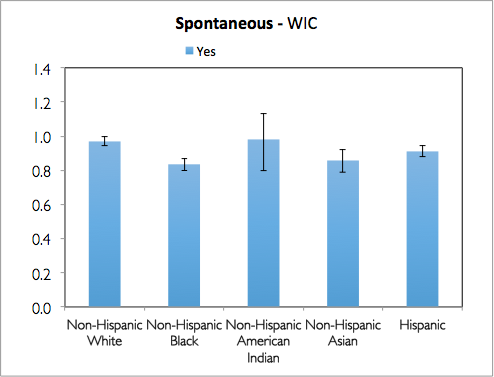 *
*
*
*
*
*
*
*
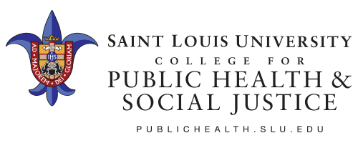 Reference: No
*
indicates significant values
Maternal Infection
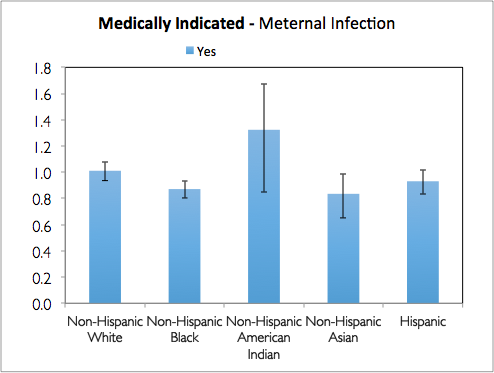 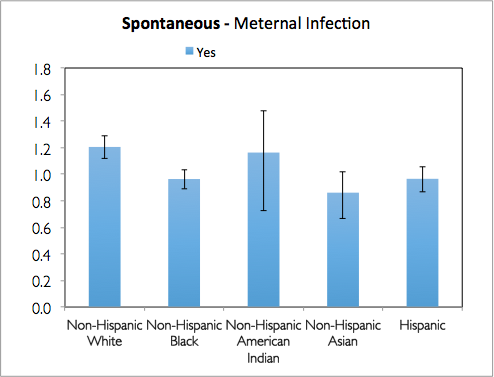 Medically Indicated - Maternal Infection
Spontaneous - Maternal Infection
*
*
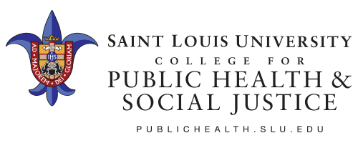 Reference: No
*
indicates significant values
Previous Preterm Birth
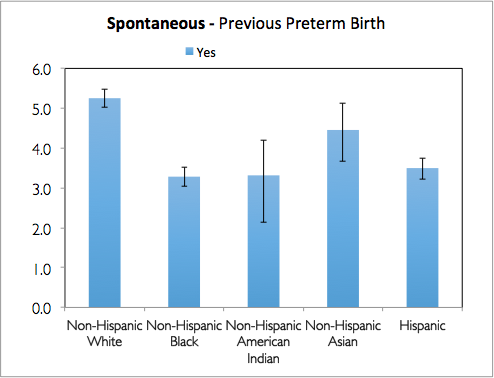 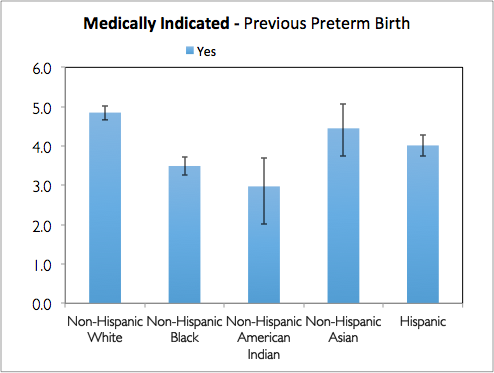 *
*
*
*
*
*
*
*
*
*
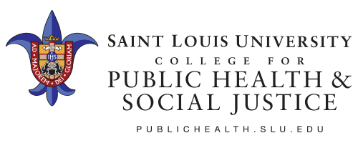 Reference: No
*
indicates significant values
Infertility Treatment
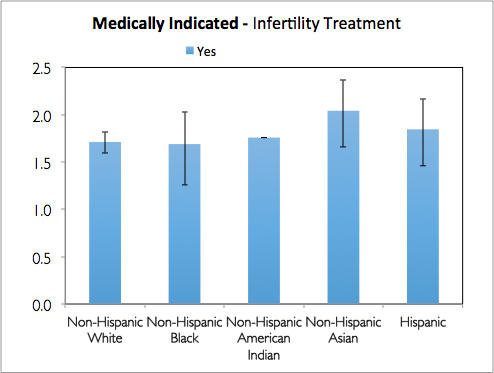 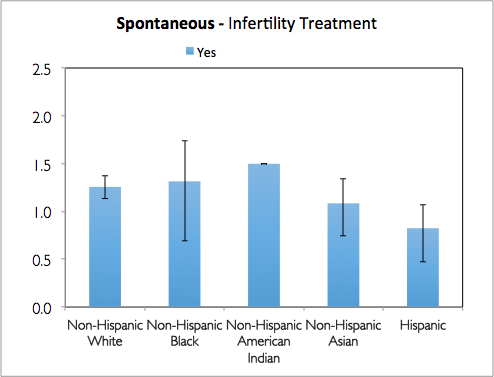 *
*
*
*
*
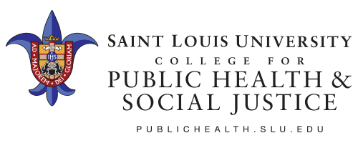 Reference: No
*
indicates significant values
Interval Between Previous Live Births
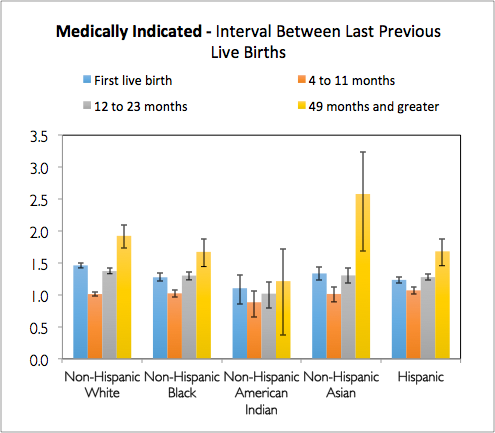 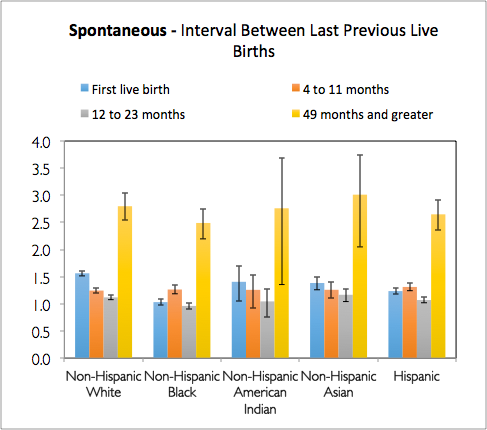 *
*
*
*
*
*
*
*
*
*
*
*
*
*
*
*
*
*
*
*
*
*
*
*
*
*
*
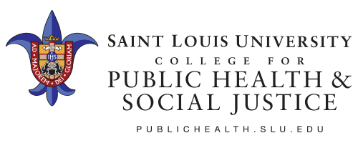 Reference: 24 to 48 months
*
indicates significant values
Weight Gain Recommendations
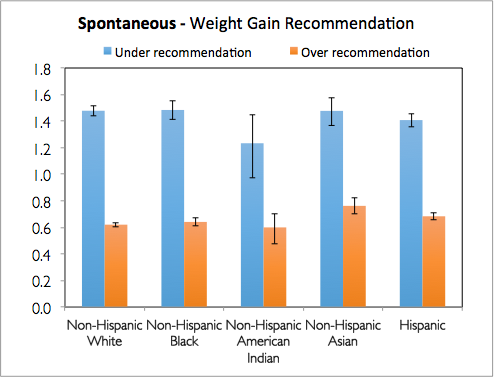 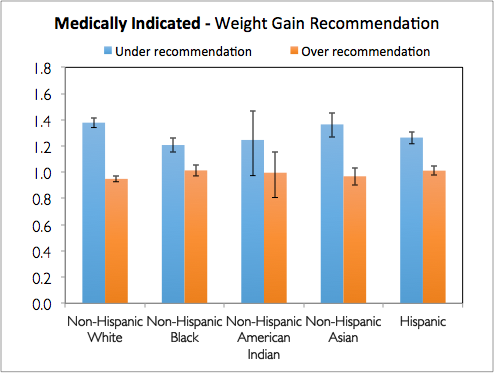 *
*
*
*
*
*
*
*
*
*
*
*
*
*
*
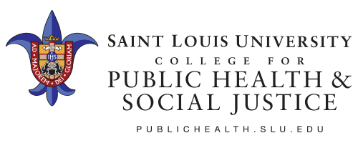 Reference: Recommended amount
*
indicates significant values
Discussion
Risk factors that increase risk for LPTB
Mother aged 35 and above
Mother’s education less than college degree
Less than 9 prenatal visits
Under recommendation weight gain
Smoking during pregnancy
Maternal medical conditions
Risk factors that decrease risk for LPTB
Greater than 13 prenatal visits
Over recommendation weight gain
Female infant
WIC
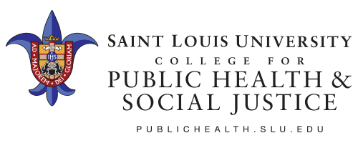 Strengths
Large sample size
Examination of effect modification of maternal race/ethnicity and the subtypes of LPTB on risk factors
Limitations
Small sample size for specific subgroups
Non-Hispanic American Indian
Potential for inaccurate reporting
Residual confounding
For example: no BMI information
Indirect measurement of spontaneous and non-spontaneous LPTB
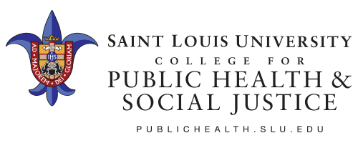 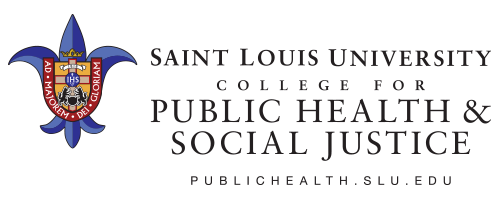 Thanks for your attention
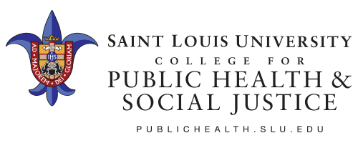